Hello Everyone!
Please sit down 
Welcome to the EIO-Newsroom!
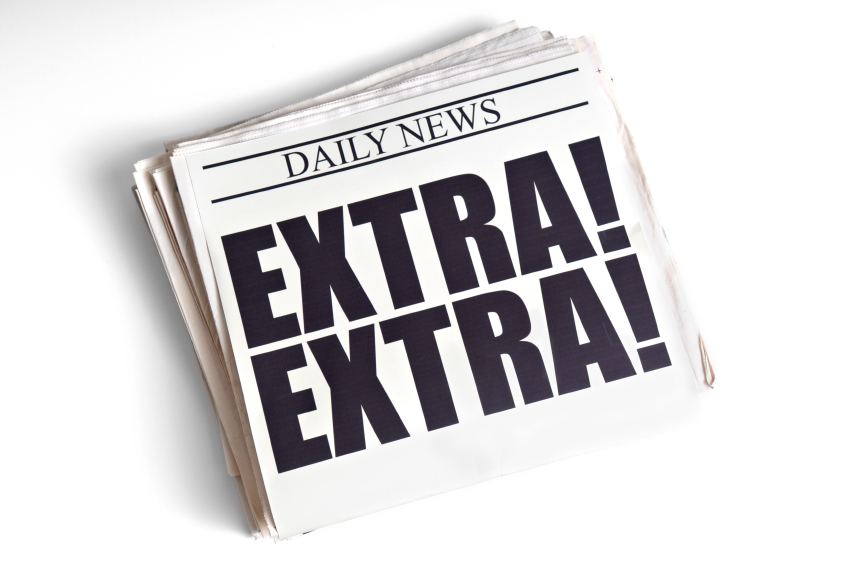 What?
Find
Read
Edit
Present
A
Newsitem
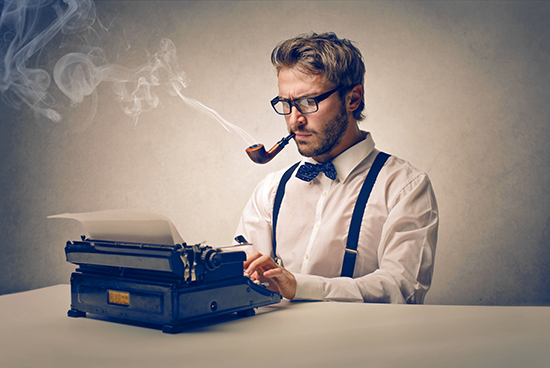 How?
Team up
Find a suitable item
It has to be local news.
Read the item carefully
Write down five key words and describe them
Summarise the item in ~100 words.
Use your own words, no copy-pasting! 
Present your item to your classmates